Richard S. Mroz
Managing Director, Resolute Strategies
Senior Director, Archer Public Affairs
Senior Advisor, Protect Our Power
Cybersecurity & the electric & Utility sector
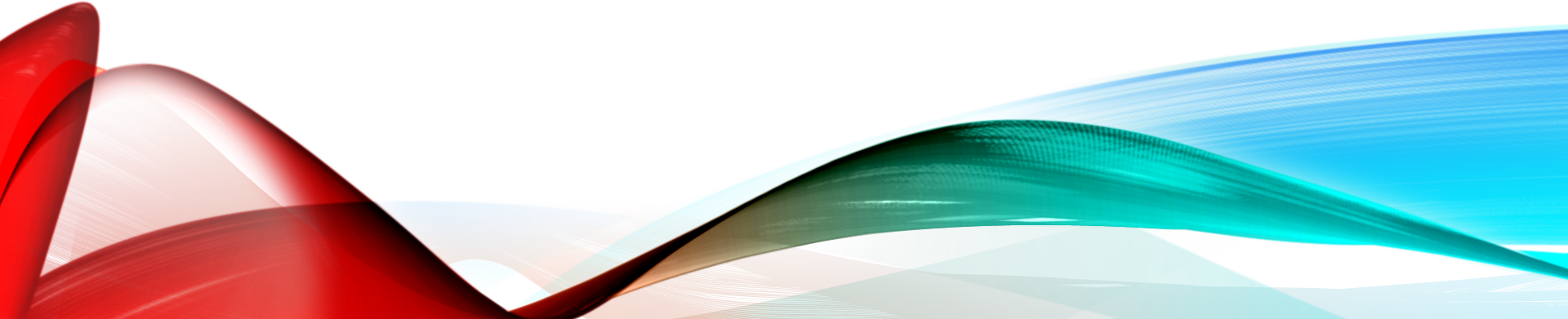 Society of Utility and Regulatory Financial Analysts
November 12, 2019
Experiences with cybersecurity
Former President, NJBPU
Former Chairman, NARUC Critical Infrastructure Committee
Former NARUC Representative, ESCC
Member, USDOE Electric Advisory Committee
Consultant, Resolute Strategies & Archer Public Affairs
Senior Advisor, Protect Our Power
Cybersecurity is like no other ISSUE
No predictions like storms
Faceless nameless perpetrators
Nature of grid and interconnectivity
Nexus Energy/Water/Telcom
Bifurcation of Bulk System vs. Distribution – Federal vs. State jurisdiction
No common state standard
Emerging Concerns on Data Privacy
Interrelationship of IT / OT
Concerns about how the investments fit in ratemaking framework
No standard for devices
And the proliferation…
Distributed Resources and IOT
Cybersecurity in New Jersey
New Jersey - “All Hazards”  Approach
2009 - NJBPU Initiative with EDCs & GDCs and Water Cos & State & Federal Partners
2011 – First public utility commission to issue Cybersecurity Order
2016 – Order Directing ALL Elec Gas & Water Cos to Establish a Plan
NERC CIP Standard
Protective Measures
Planning and Exercises
Workforce
Join State Fusion Center
Certified in C- Suite & need Board of Directors Governance
Separate Effort with Communications Companies in NJ

https://nj.gov/bpu/pdf/boardorders/2016/20160318/3-18-16-6A.pdf?inf_contact_key=ad617a8a83a53c8af15682f492f33f91f17e6f7a98a7beced0d19ec1422a6256
Cybersecurity efforts nationally
Electric Sector Coordinating Council & Tri Sector Group
EGSCC
DHS -  Audit Program C 3
NERC and DOE National Exercises - GridEx
USDOE
Office of Electric Reliability & CESER
Electric Advisory Committee – “Resilience Handbook”
FERC
Bulk System Order 
Supply Chain 
DOE Tech Conference
State PUCs – Various Actions
NARUC 
Cloud Computing Resolution
Resource Repository
Primer & Implementation Manual
NRRI – Surveying State Activity
NGA – Continuing Cybersecurity Initiative
NGOs – EEI, AGA, NAWC, APPA, NREECA, Protect Our Power  www.protectourpower.org
Mission
Goals
Build consensus among government and industry to strengthen our electric grid against all potential attacks
Independent, not-for-profit organization – 501 (c)(3) and (c)(4) status
Robust, highly-experienced Board of Directors, Staff and Advisory Panel from across government, industry and private sectors
Define and prioritize Best Practices that must be implemented in short- and long-term to make the electric grid more robust and resilient
Identify the measures to ensure that urgent improvements and upgrades be implemented
Develop innovative proposals to fund improvements, including methods that incentivize utilities to accelerate making grid more resistant to attacks
Protect our p0wer Cybersecurity initiatives
Best Practices in OT / IT
97 Separate Functionalities
“Peer Review” by University Partners
https://protectourpower.org/bestpractices/topics-2/

Supply Chain Issues Research - Ridge Global
Smart Inverters – 2018
Survey of Supply Chain Efforts with Industry & Regulators
https://protectourpower.org/wp-content/uploads/2018/11/Ridge-Global-and-Potential-Electric-Grid-Vulnerability.pdf
Protect our p0wer Cybersecurity initiatives
Vermont Law School Research
Need for Continued Investment
Costs Not Always Clear
Cost Recovery and Legal Constraints
Inconsistent Oversight by State Regulators
Municipal and Rural Systems Challenged for Capital & Human Resources
           https://www.protectourpower.org/resources/vls-iee-pop.pdf

Funding and Investments
Vermont Law School Phase 2 – November 2019
Best Practices in Regulatory Decisions
Recommendations or Proposed Legislation
Federal Funding Infrastructure and Cybersecurity Legislation
Policy Discussions Potential Entity to Capitalize Investments
Thank you